Проект:
 «Кинезиология 
как метод подготовки детей к школе»
МБДОУ «ЦРР-детский сад №5» ДГО
Воспитатели: Яцина В.Б., Хиневич Е.В.
Вид проект: информационный, практико-ориентированныйУчастники проекта: воспитатели, логопед, воспитанники подготовительной к школе группы №7,  родители.Тип проекта: краткосрочной
Актуальность
Многие проблемы ребенка, возникновение которых       
приписывается социальным факторам (плохое 
настроение, повышенная тревожность, отклонения 
в поведении 
и т.п), могут быть следствием недостаточной работы
 мозга. Основная причина, которой  низкий уровень
 нейродинамики (низкий тонус мозга).
Применение метода кинезиологической коррекции позволяет улучшить у ребенка память, внимание, речь, пространственные представления, мелкую и крупную моторику, снижает утомляемость, повышает способность к произвольному контролю. Позволяет активизировать межполушарное взаимодействие, приводя, к гармонизации баланса жизненной энергии и обладает оздоравливающим и антистрессовым эффектом, снижает утомляемость, повышает способность к произвольному контролю, улучшает мыслительную деятельность, память и внимание.
Цель: 
способствовать гармоничному умственному развитию дошкольников; развивать межполушарное взаимодействие, коммукативную деятельность, мелкую моторику, память, мышление, внимание, речь.
Задачи:
Для детей:1.Синхронизация работы полушарий.2.Развитие мелкой моторики.3.Развитие способностей.4.Развитие памяти, внимания.5.Развитие речи.6.Развитие мышления. Для родителей:Познакомить родителей  с кинезиологическими методиками, их целями и задачами.Научить родителей применять эти методики на практике.
.
Обеспечение проектной деятельности:
 картотека кинезиологических упражнений; 
информационная папка передвижка в родительский уголок.
Условия реализации проекта:
Упражнения проводятся ежедневно в рамках непосредственной образовательной деятельности и в режимных моментах.
Занятия проводятся в доброжелательной обстановке.
От детей требуется точное выполнение движений и приемов.
Упражнения проводятся стоя, сидя и лёжа.
Упражнения выполняются в медленном темпе от 3 до 5 раз. Все указания даются чётко, спокойно. 
Все упражнения педагог выполняет вместе с детьми,       постепенно от занятия к занятию увеличивая время и сложность предлагаемых упражнений.
Ожидаемый результат:
Снижение тревожности, пропадание страха отвечать, дети станут спокойнее и уверенее;
Повышение мотивации к обучению;
Развитие устной речи;
 Формирование логического мышления;
Улучшение коммуникативных навыков;
Первый этап - подготовительный

1. Сбор информации
2. Работа с методической литературой
3. Составление плана работы над проектом
Второй этап - Реализация проекта
Проведение занятий
Работа с родителями
Одним  из результативных методов подготовки к школе является 
кинезиология – наука о развитии умственных способностей через определенные двигательные упражнения. 
И именно они  позволяют создать новые нейронные связи и улучшить  работу головного мозга, отвечающего за развитие психических процессов и интеллекта. Развитие интеллекта напрямую зависит от сформированности  полушарий головного мозга, их взаимодействия.
Использование кинезиологических методов в коррекции обучения и оздоровления дошкольников: Растяжки – нормализуют гипертонус( неконтролиркемое чрезмерное мышечное напряжение) и гипнотонус( неконтролируемая мышечная вялость)« Сорви яблоки», «Тряпична кукла и солдат»Дыхательные упражнения-улучшают ритмику организма, развивают самоконтроль и произвольность: «Свеча», «Дышим носом», «Надуй шарик»          Глазодвигательные упражнения-позволяют расширить поле зрения, улучшить восприятие.  Взгляд влево-вверх», «Слон»Телесные движения- развивают межполушарное взаимодействие, снимают мышечные зажимы: «Колечко»,«Ухо-нос»,  «Колено-локоть»,  «Паровозик», «Перекрестное маршерование», Упражнения на релаксацию- способствуют расслаблению, снятию напряжения: «Дирижер», «Путешествие на облаках»
Упражнение «Кулак-ребро-ладонь»
Упражнение «Зеркальное рисование»
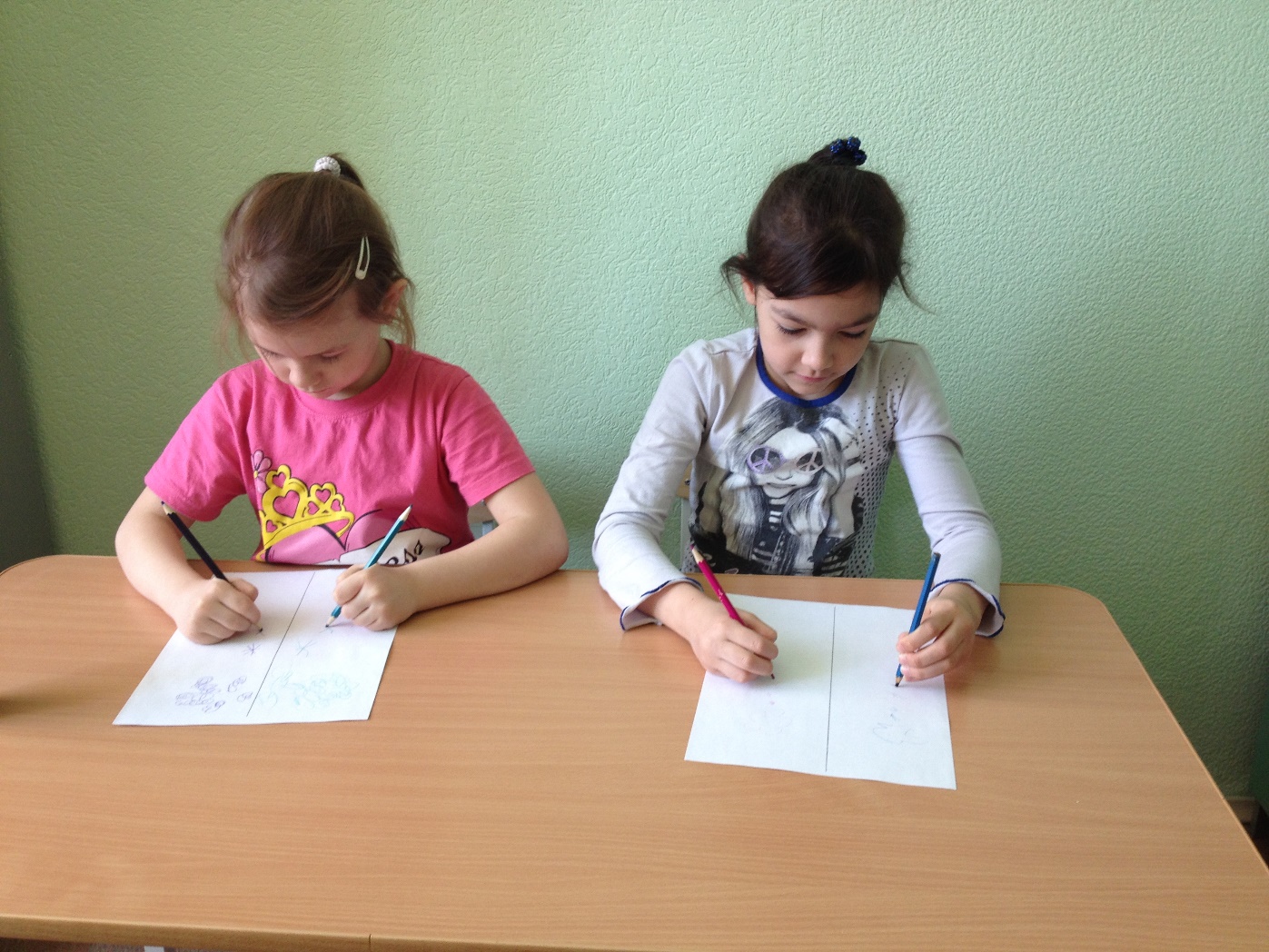 Упражнение «Колечко»
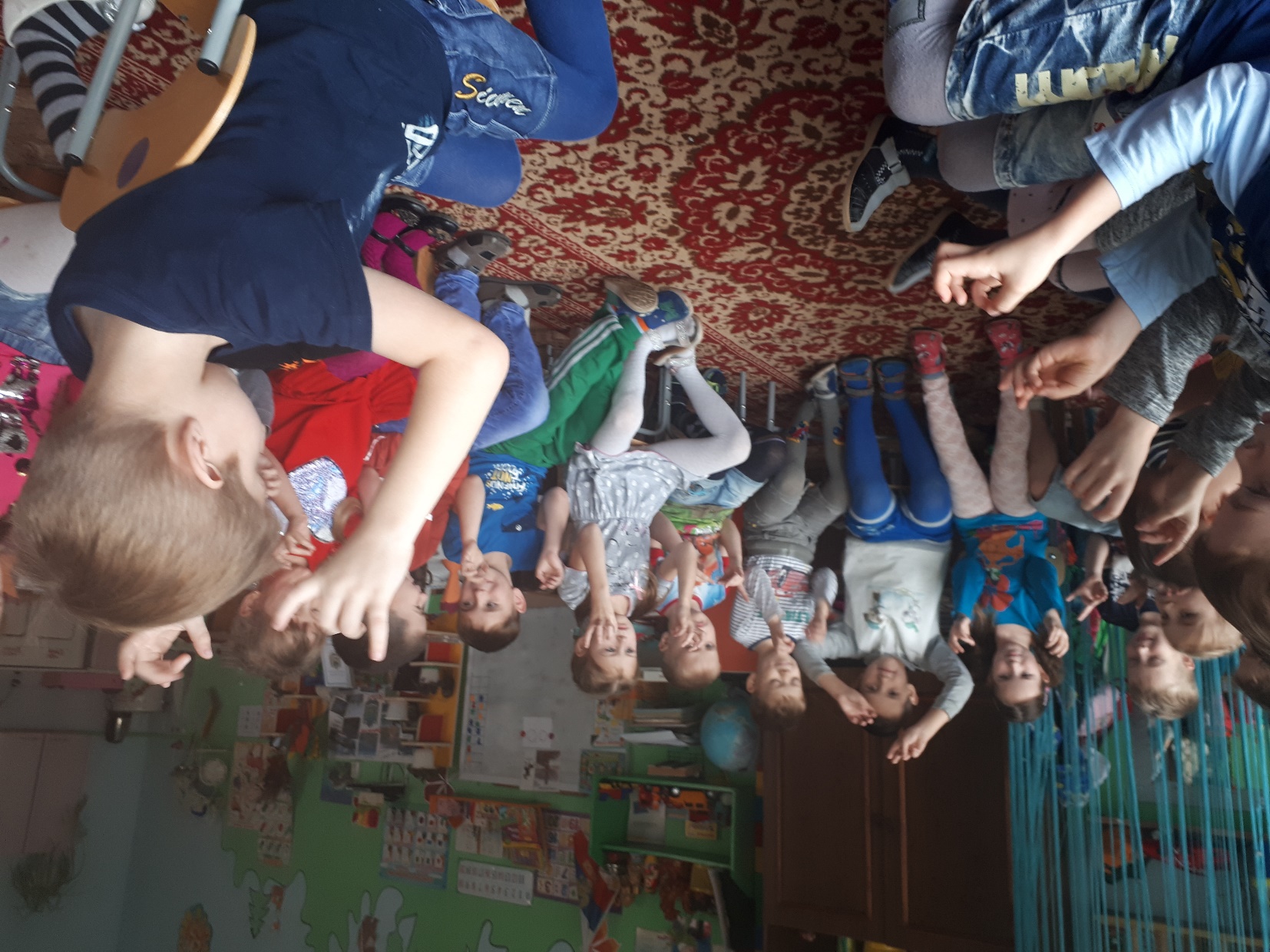 Упражнение  с шариком Су-Джок( «Шишка»)
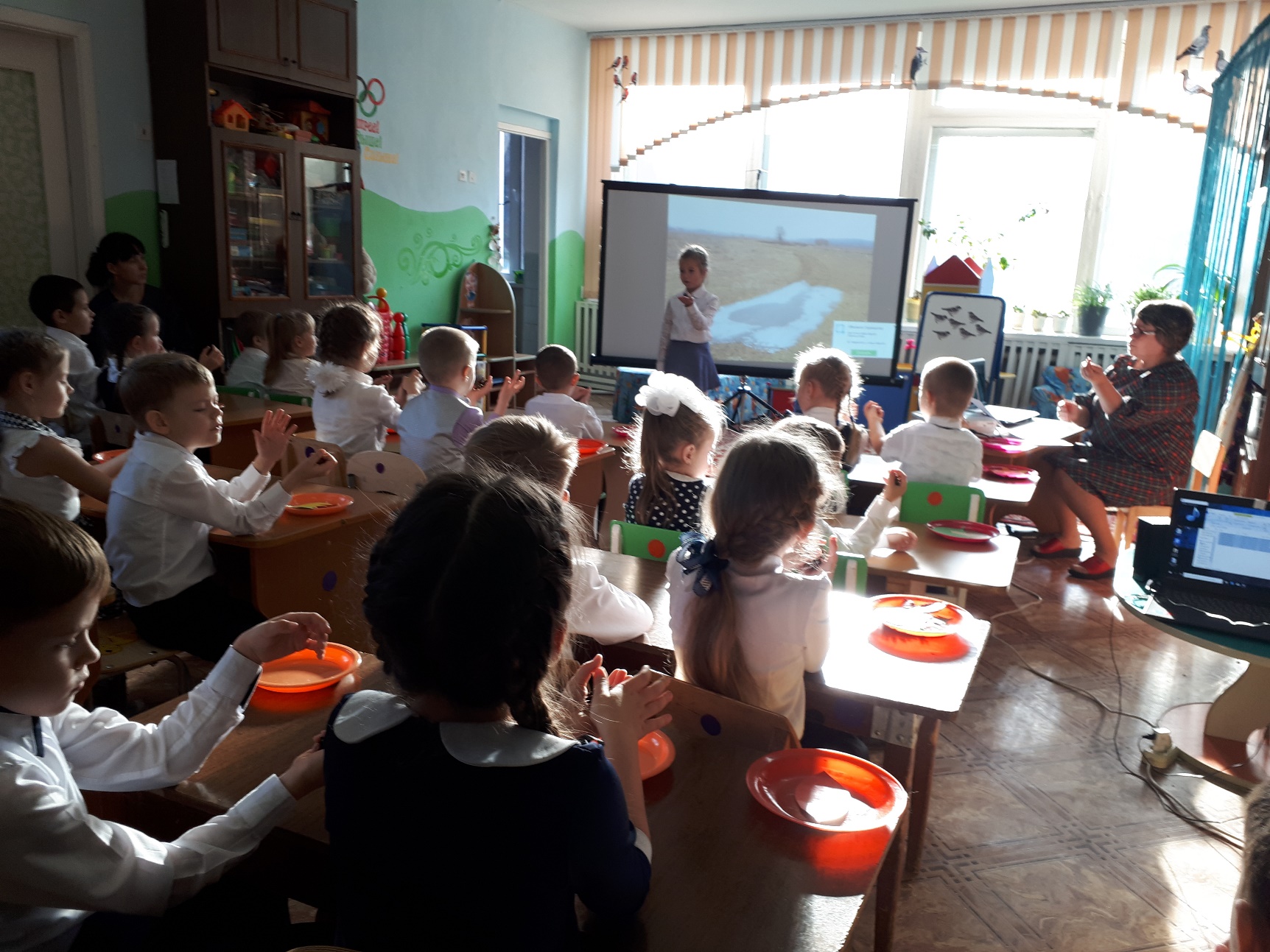 Упражнение «Сорви яблоко»
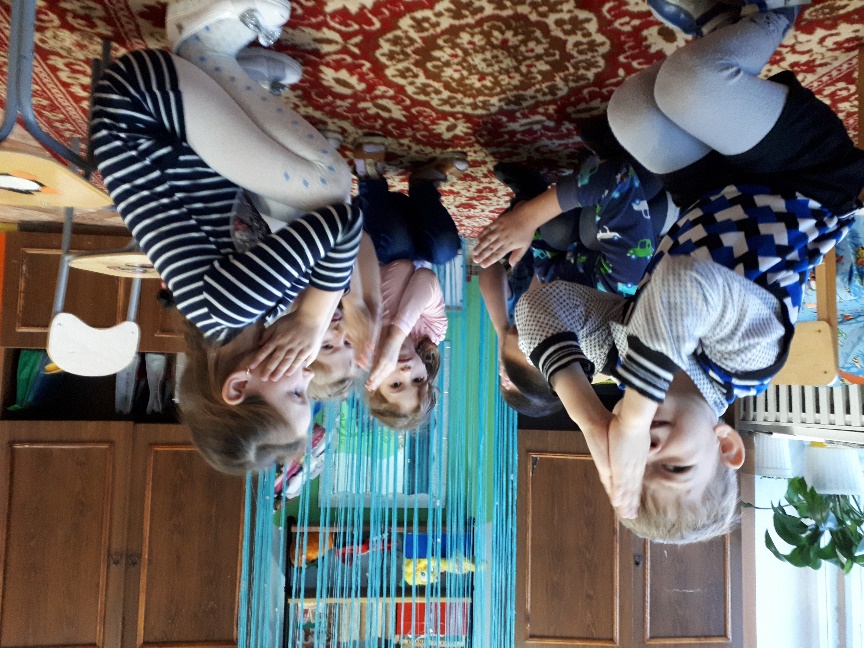 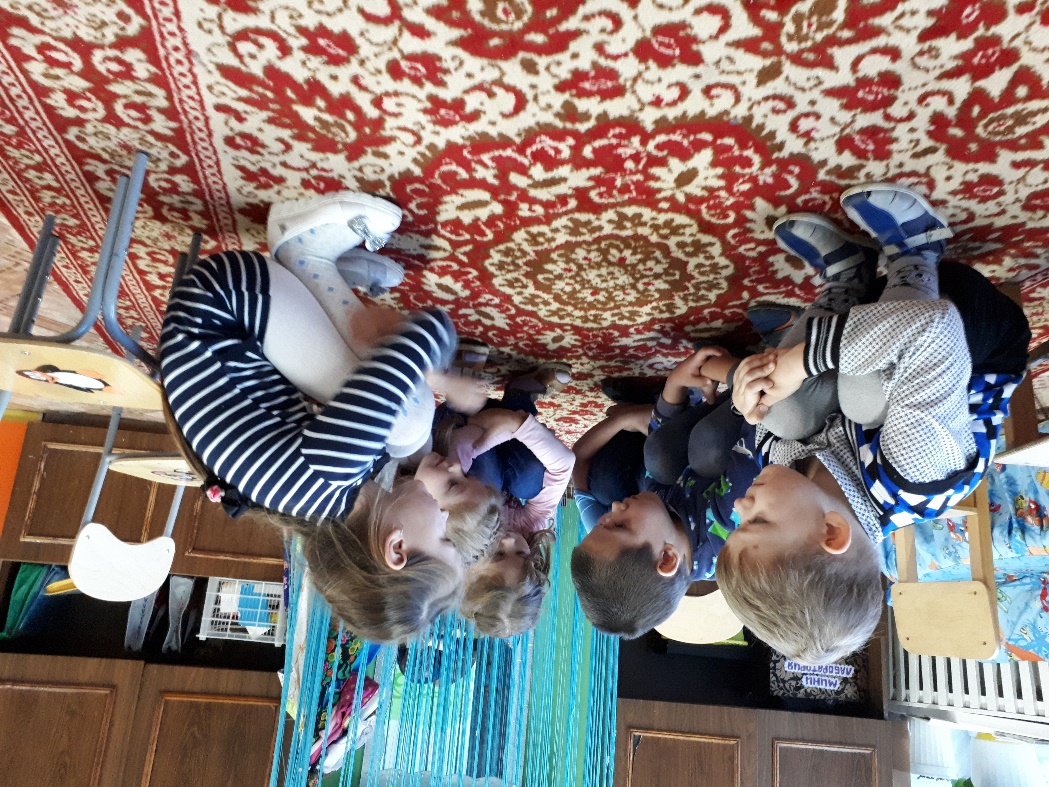 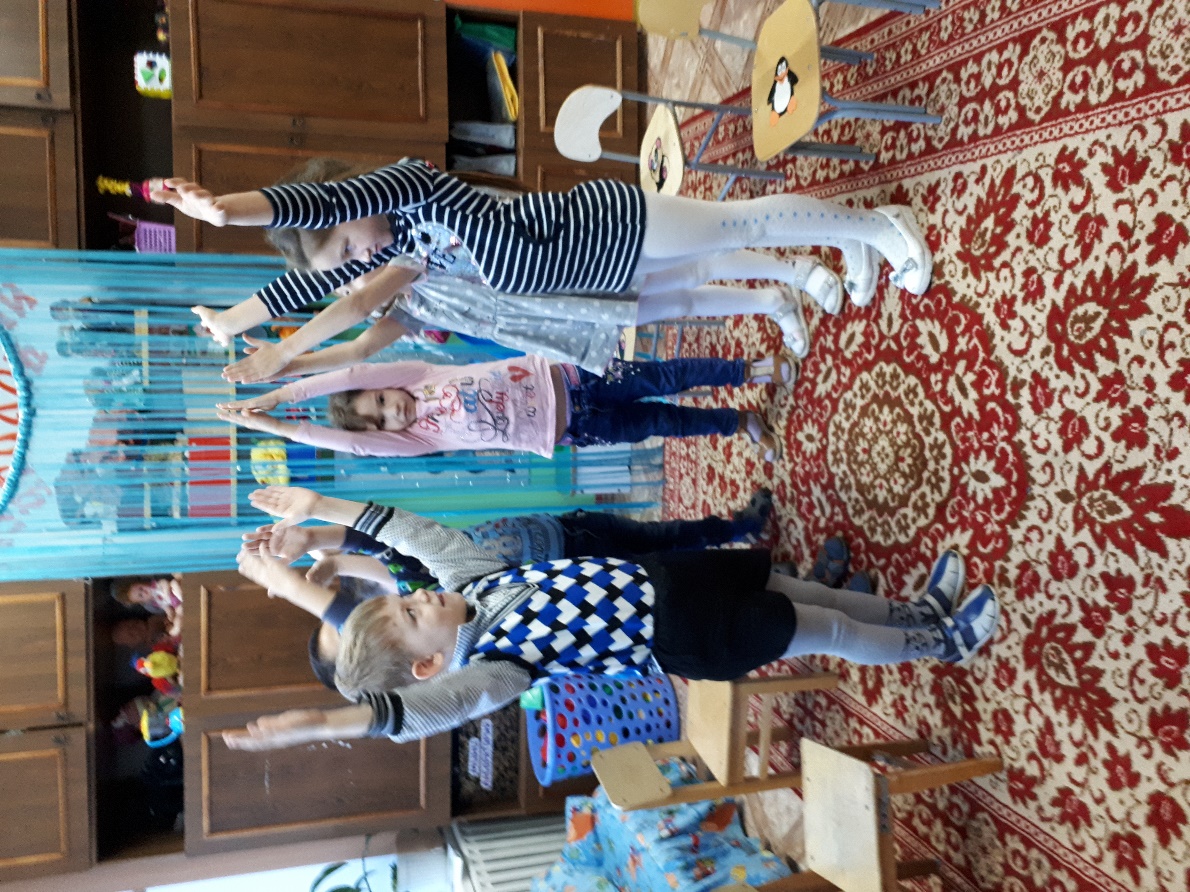 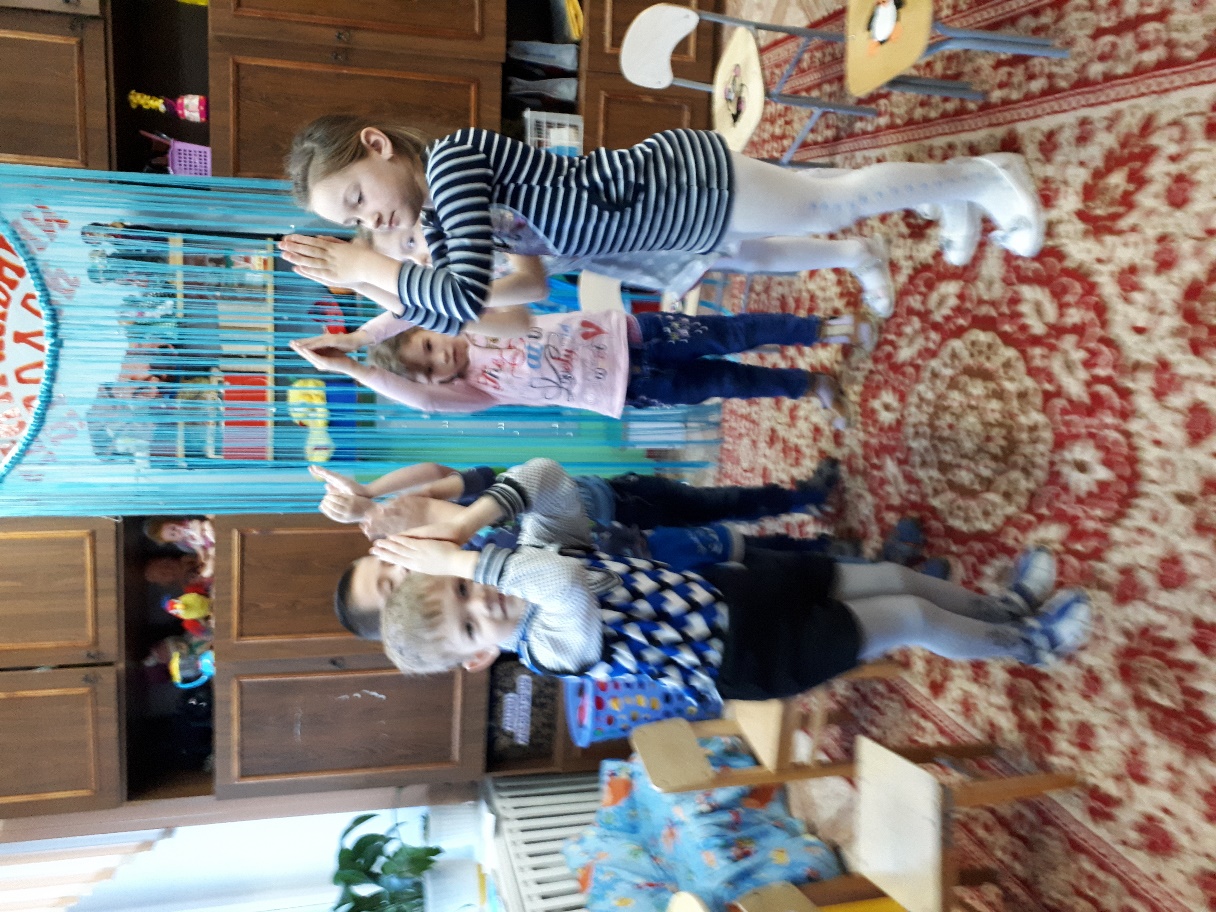 Упражнение «Ухо-нос»
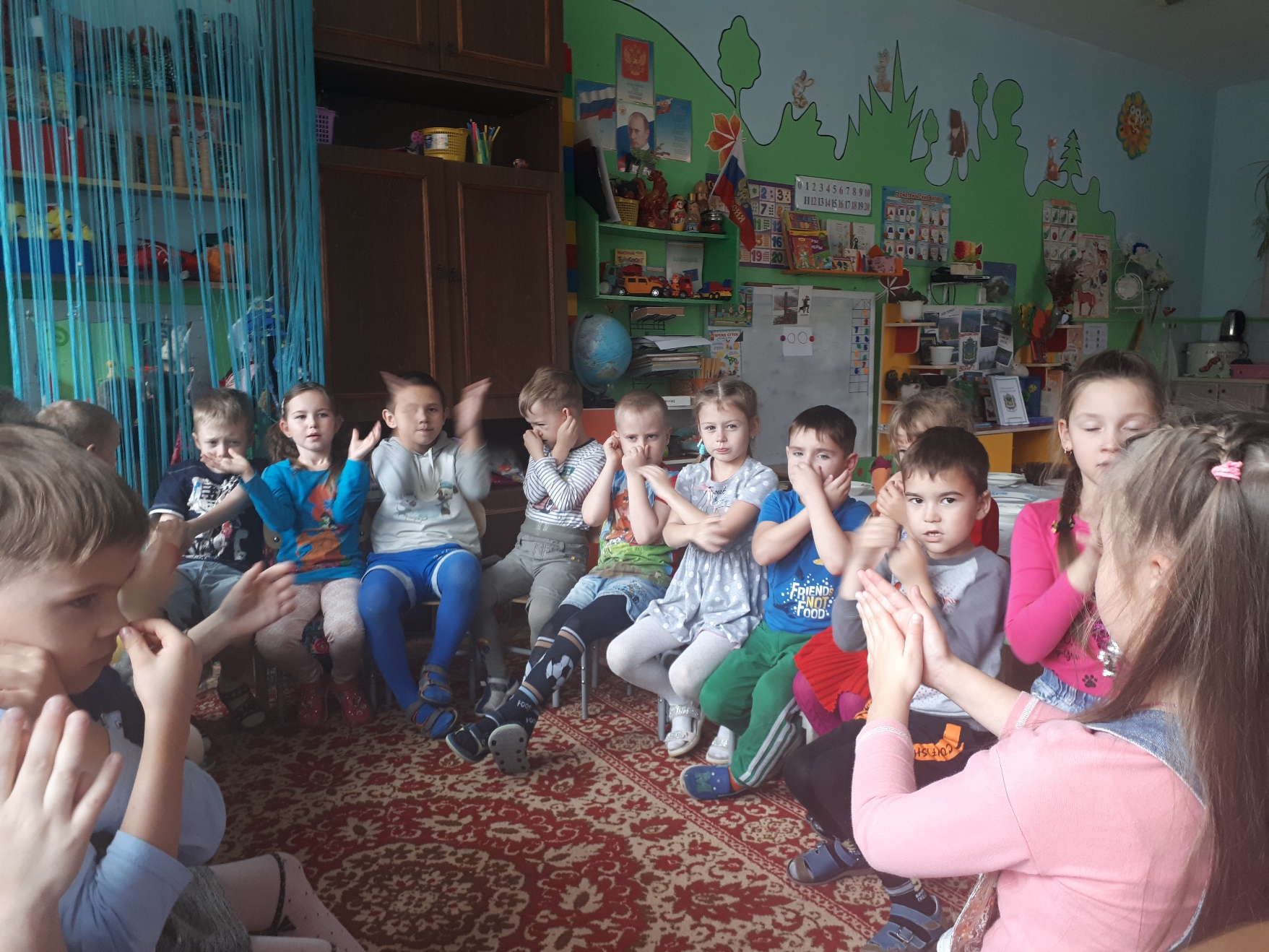 Упражнение «Осень»                                      ( упражнение с речевым сопровождением)
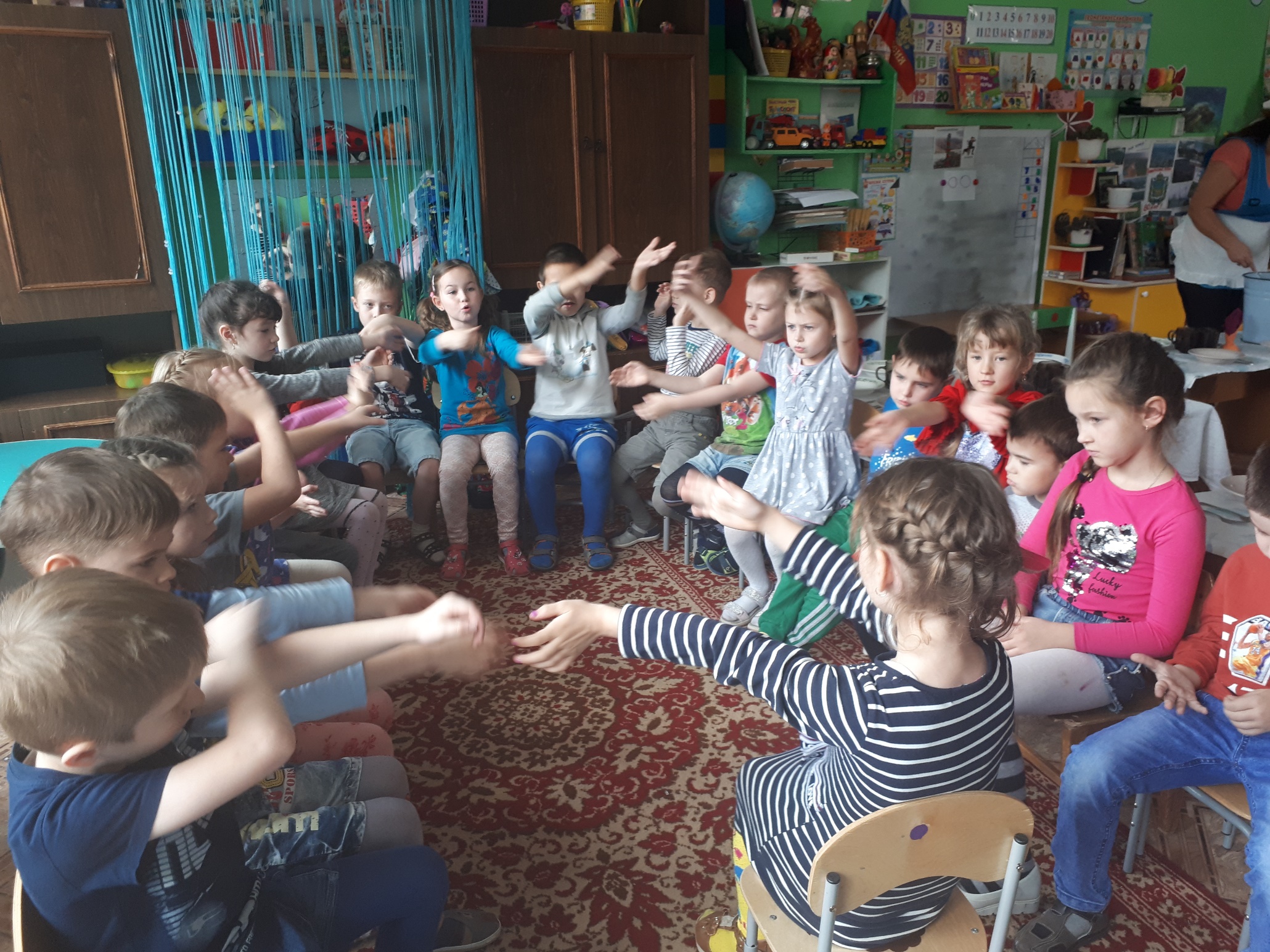 Третий этап - Итоговый
Подведение итогов
Презентация работы над проектом
Четвертый этап –ЗаключительныйТаким образом мы считаем, что ежедневное использование кинезиологических упражненений в непосредственной образовательной деятельности и режимных моментах является эффективным методом подготовки к школе , помогают решить проблемные вопросы и достигнуть поставленную цель: у детей улучшилась мыслительная деятельность, память, повысилась устойчивость внимания, они стали лучше чувствовать и осознавать свое телоснизилась тревожность, улучшились коммуникативные
Спасибо за внимание!